Муниципальное бюджетное дошкольное образовательное учреждение детский сад № 162
Выставка детских рисунков
«День защиты детей»
гр. «Колокольчик»
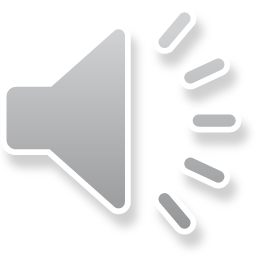 Подготовили воспитатели группы «Колокольчик»
Большакова Анна Александровна
Сидорова Ольга Валентиновна
Тверь 2020
Копейкина Полина 5 лет, «Лето в деревне»
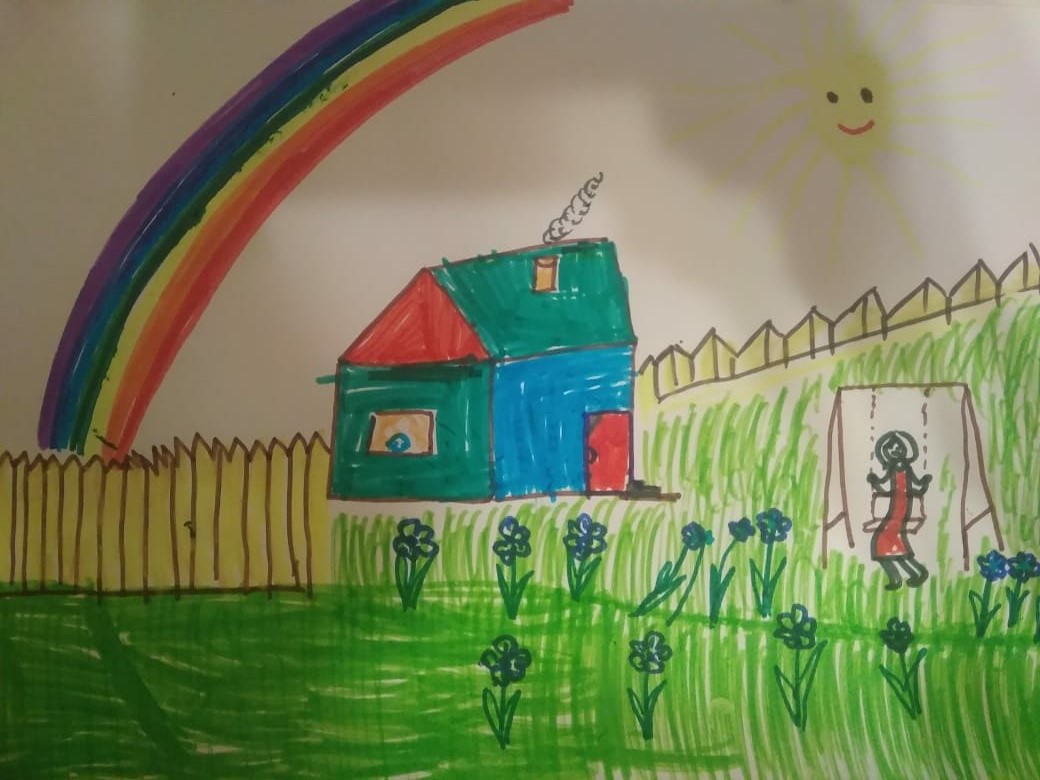 Григорьева Арина 6 лет,«Детские увлечения»
Денисова Арина 6лет«Здравствуй, лето!»
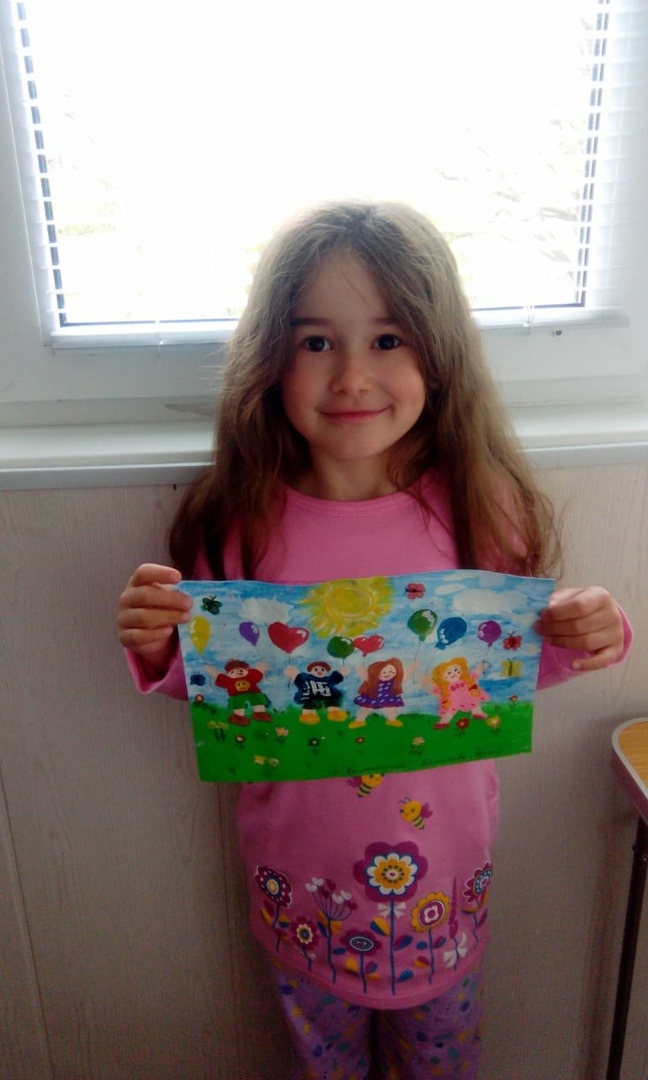 Зуйкова Таня 5 лет«Праздничное  настроение»
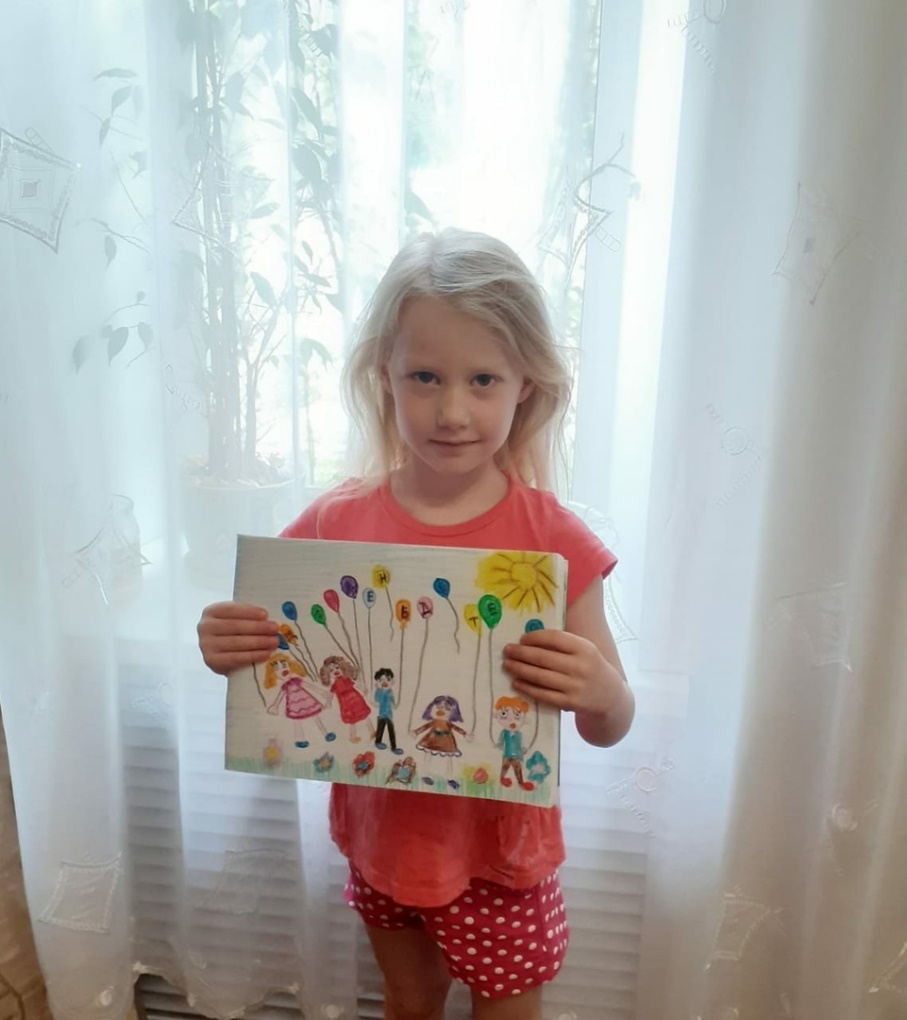 Филимонов Георгий, 5 лет«Летние развлечения»
Соина Варя, 6 лет«Дружная семья»
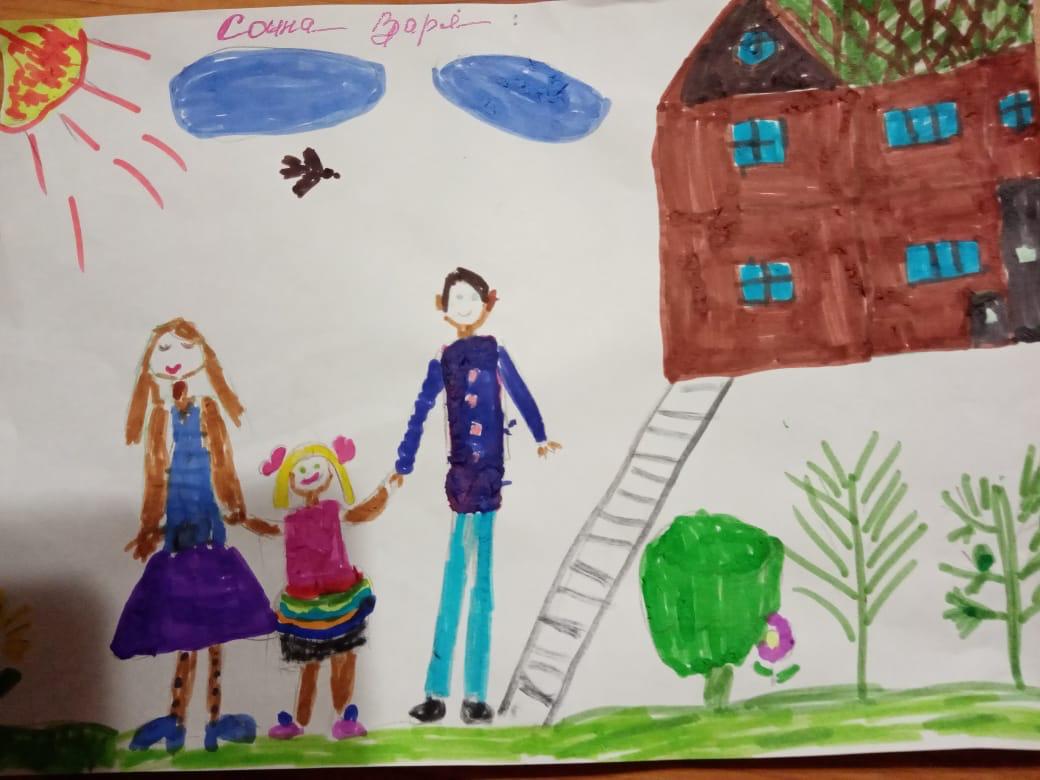 Джамбулов Абдулхолик, 6 лет«Родословный цветок»
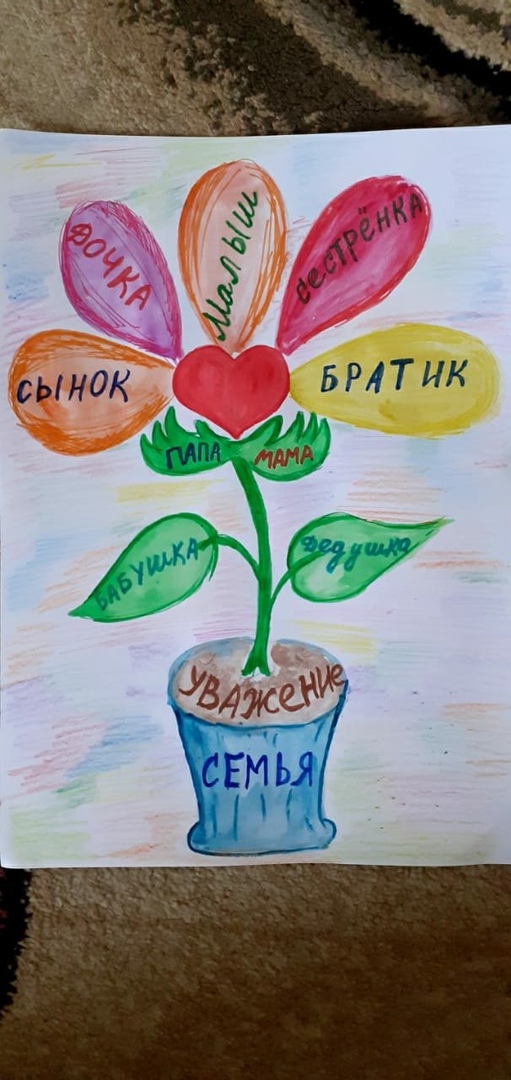 Демченко Марк, 6 лет«День защиты детей»
Гаврилов Вадим, 5 лет«В парке развлечений»
Степанов Леша, 6 лет«Голубь мира»
Гедз Ярослав, 5 лет«Детство»
Кускичева Катя, 5 лет«Веселый праздник»
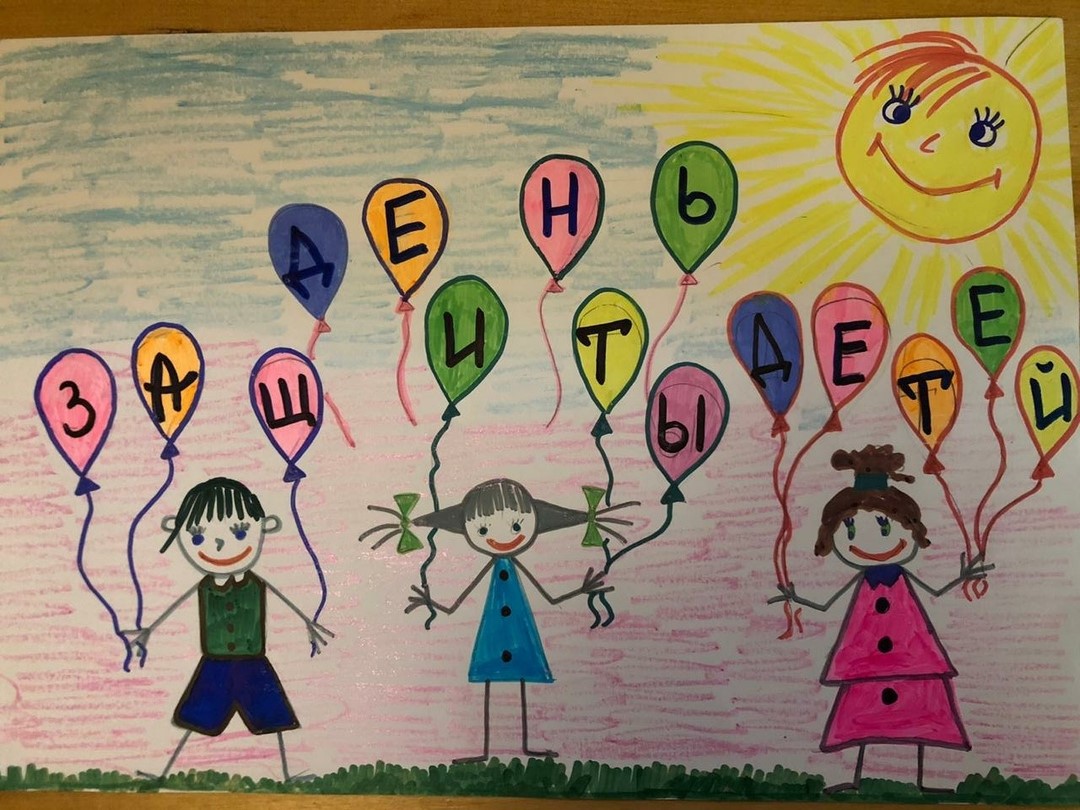 Мохонов Рома, 5лет«Радужное настроение»
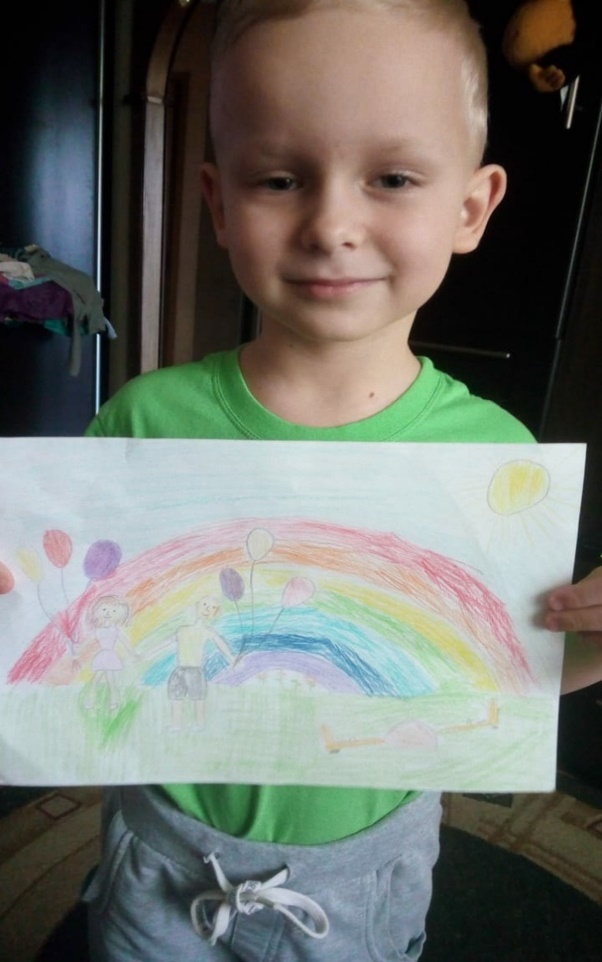 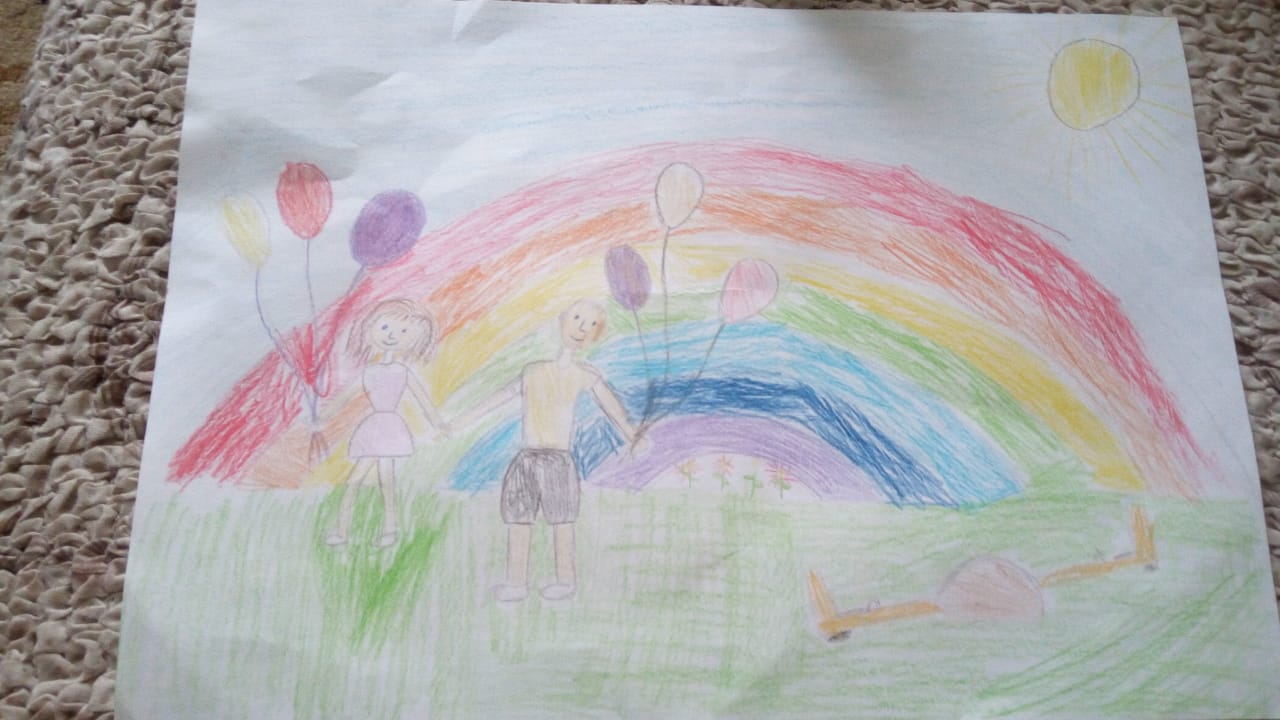 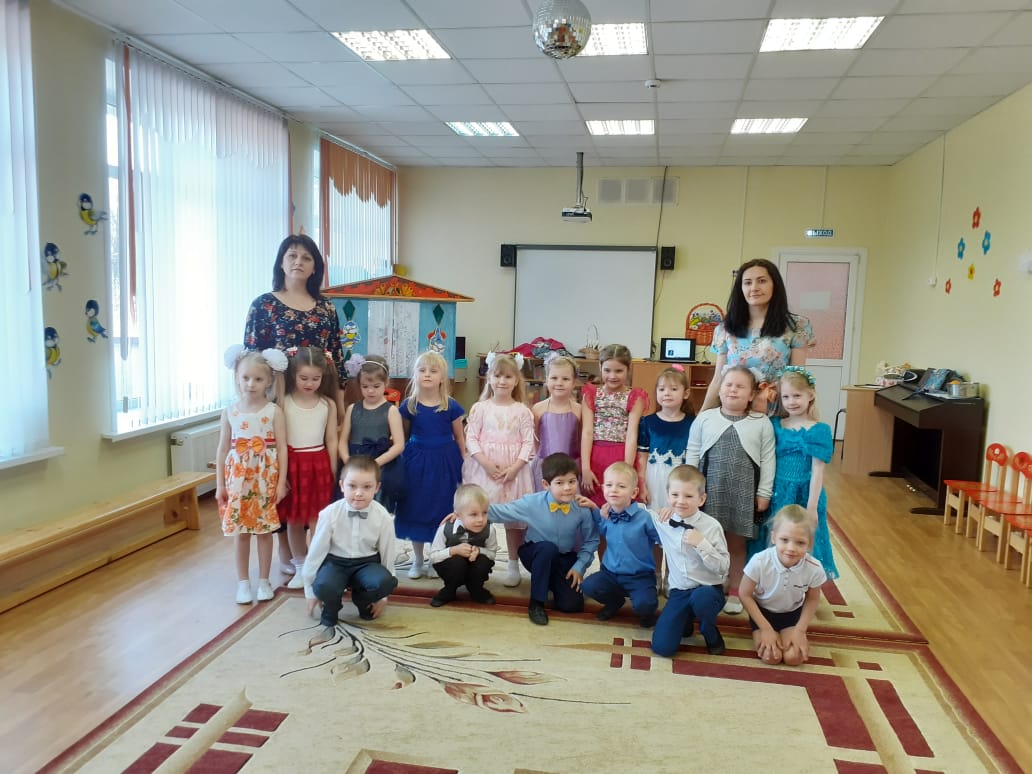 Любите детишек, поменьше ругайте,Дарите любовь им и солнечный свет,Почаще целуйте их и обнимайте,Тогда они счастье подарят в ответ!
Желаю всем деткам отличного детства,Игрушек побольше и вкусных конфет,Не знать никогда ни печали, ни бедствийИ счастливо в мире прожить много лет!